Community Profiling and Metagenomics
Anitha Sundararajan Ph.D. 
Johnny Sena, Ph.D.
Microbes were the first life forms on this planet
Earth declares its independence about 4600 MYA
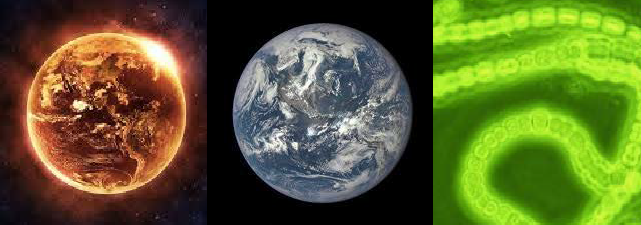 First photosynthetic bacteria 3.4 billion years ago (BYA)
Used sunlight for energy to create biomass
Anaerobic (anoxic photosynthesis)
2.7 BYA first oxygen producers emerge
Oxygen as waste product during respiration
Most of the oxygen was sequestered and not readily available
Microbes were the first life forms on this planet
2.3 BYA atmosphere has oxygen
500 million year ago (MYA) first terrestrial plants
200 MYA mammals emerged
13 MYA one of us makes all of us proud by learning how  to fly
10 MYA the branch of life currently called homo emerges
400 years ago humans observe the first microbe under a  simple scope
THERE WOULD BE NO LIFE WITHOUT MICROBES
Microbes enable habitability on Earth by catalyzing  reactions of biogeochemical cycles
The amount or % of elements on Earth remains constant
Recycling of these elements, flux and bioavailability is  largely taken care of by microbes
Best example to illustrate – nitrogen
78% of Earths atm is N2
Required for important biological processes
In gaseous form it is unavailable
In fact many processes are N2 limited
Making N2 bioavailable in a form that can be  by eukaryotes is completely on the  shoulders of microbes
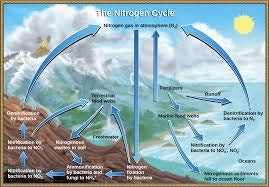 Carbon Cycle
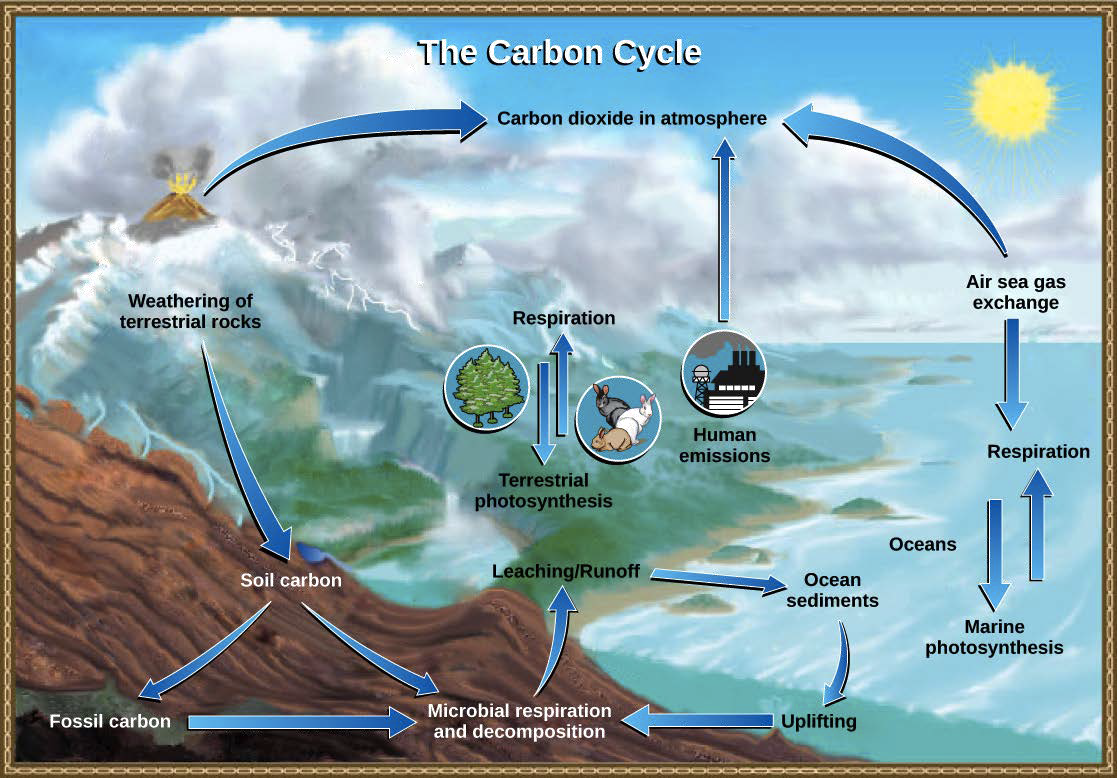 - 4GT
+9GT
-3GT
-2GT
How many microbes!
40 million microbes in a gram of soil

One million microbes in a ml of fresh water

One trillion in a human body

MICROBES ARE ABUNDANT……AND EXTREMELY  DIVERSE!
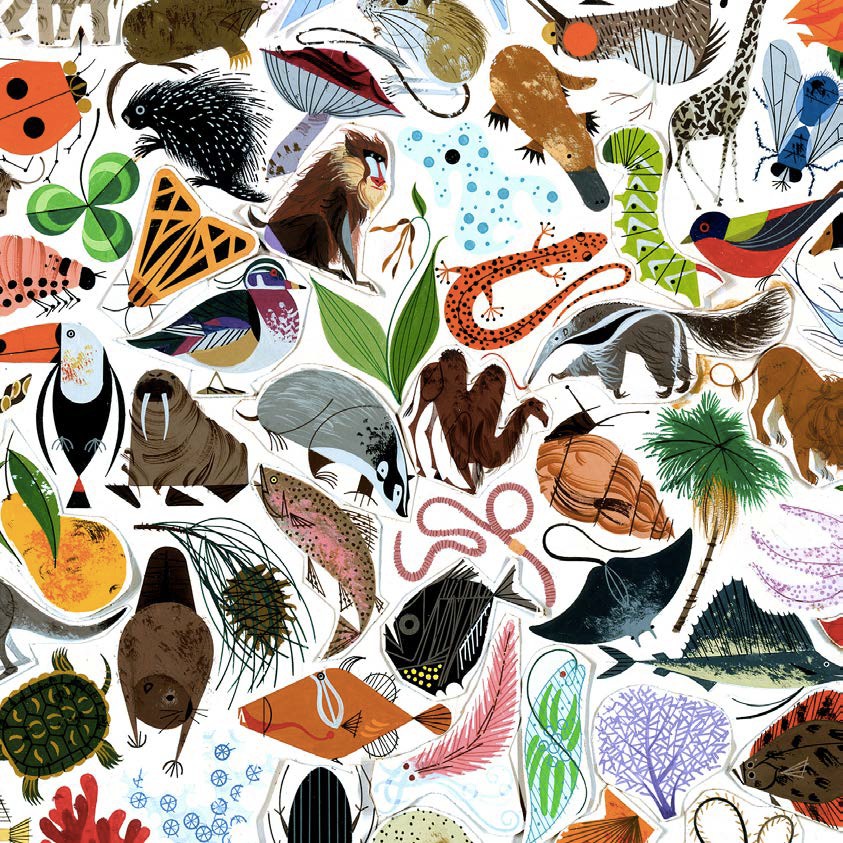 How  many  kinds  of  living  beings  are  there?
Aristotle’s Scala naturae – 350 BC
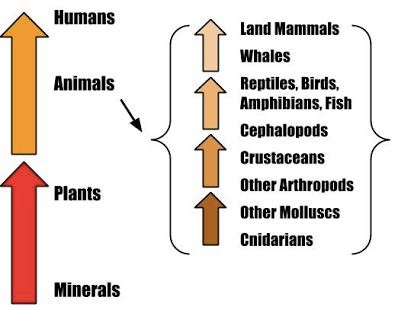 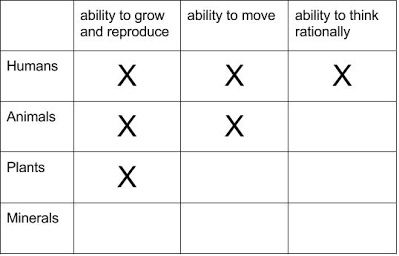 2000 years later,
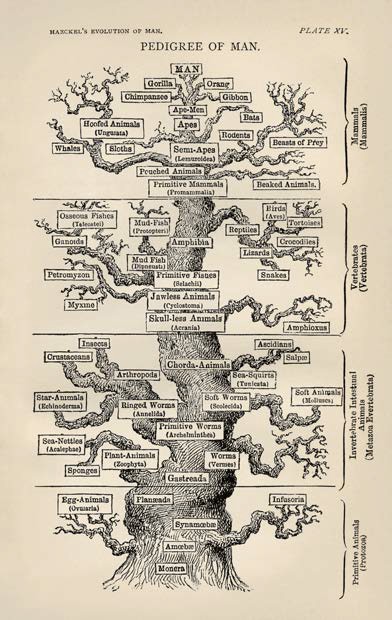 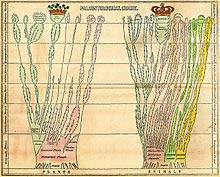 1840, Edward Hitchcock
Ernst Haeckel, 1879
Around the same time,
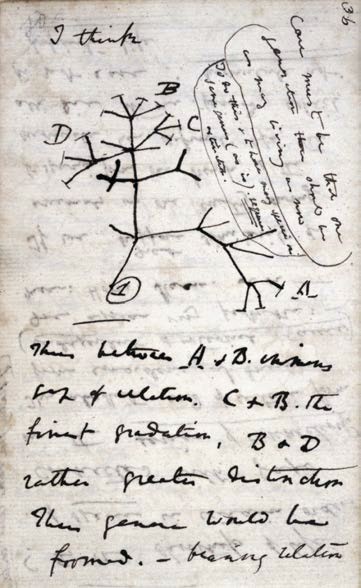 The idea that species could have  evolved from an ancestor

This could have happened through  transmutations

Premise for trees today

ALL METHODS DEPEND ON  OBSERVABLE MORPHOLOGICAL  TRAITS FOR CATEGORIZATION
Charles Darwin, 1837
What happened when we found out about  microbes?
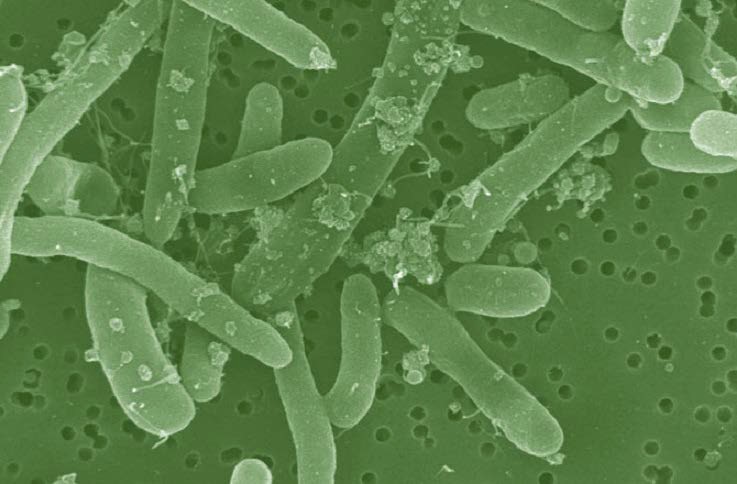 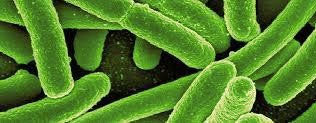 Image by Manfred Auer
Roadmap to where we are now with determining  microbial diversity
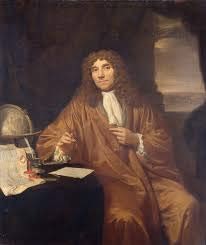 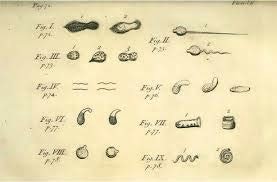 Site to microscope
Leeuwenhoek, Father of microbiology, late 1600’s
First time bringing microbes to lab
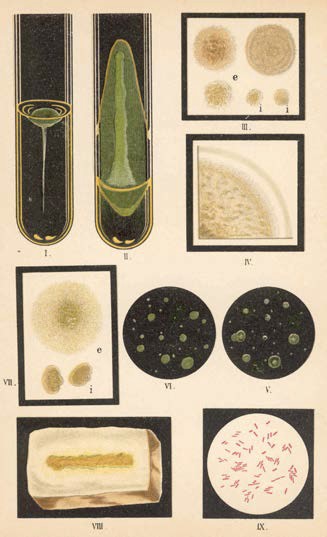 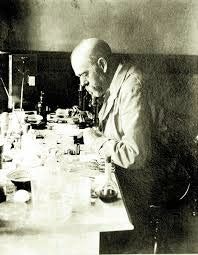 Robert Koch, 1890
Cultivation
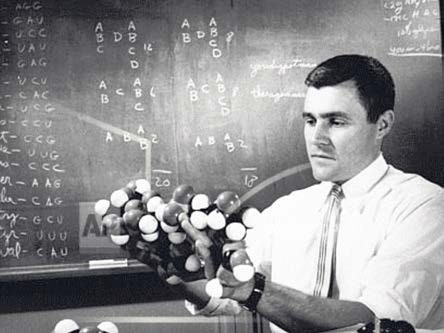 Discovery of structure of DNA
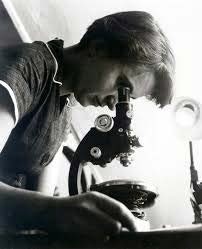 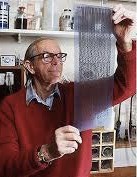 Carl Woese, 1977
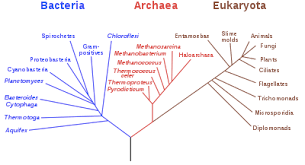 Frederick Sanger, 1975
Rosiland Franklin, 1951
Tree of Life
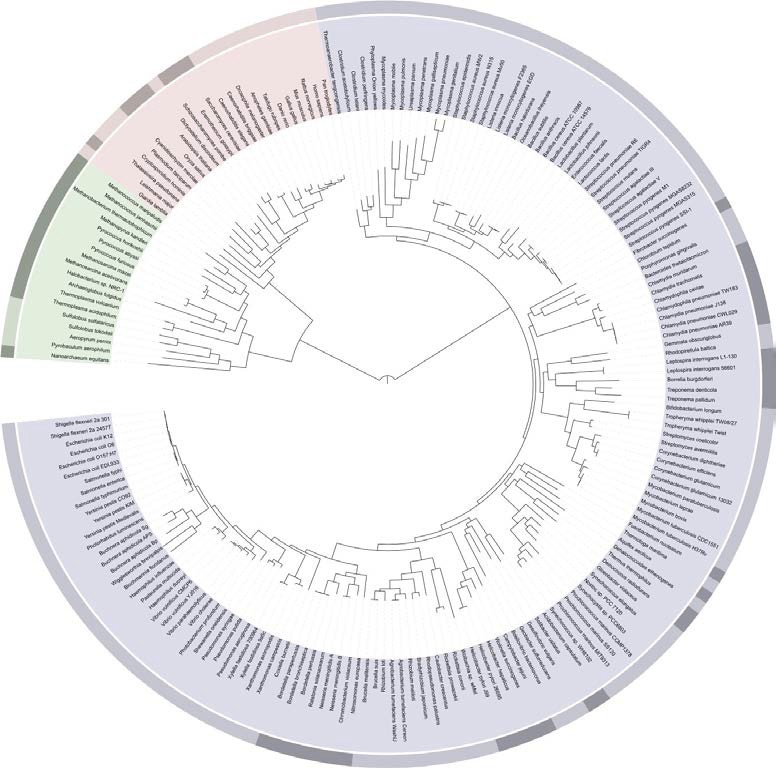 Eukarya
Archaea
Letunic 2006
Tree of Life……..just got weird!
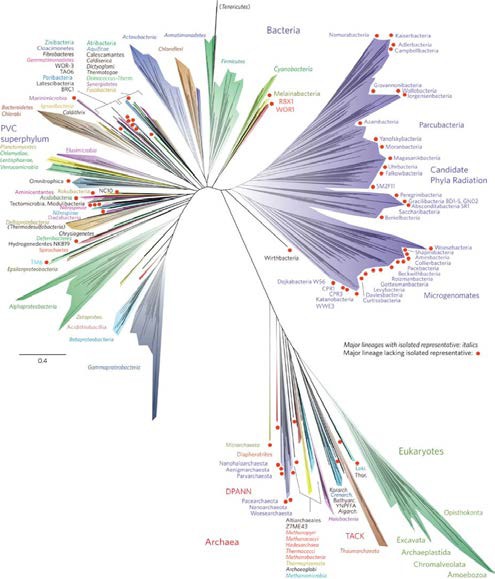 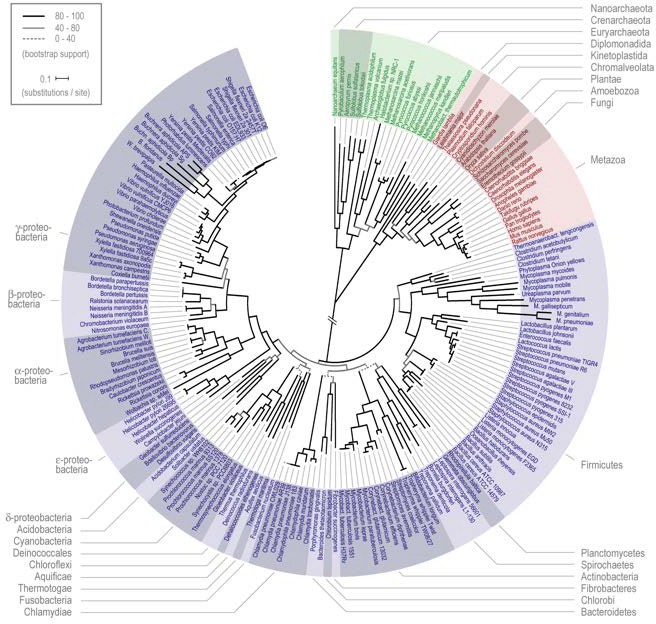 Science, 2006
Nature Microbiology, 2016
“Visible organisms represent the smallest sliver of life’s diversity. Bacteria are the true lords of the  world. They have been on this planet for billions of years and have irrevocably changed it, while  diversifying into endless forms most wonderful and most beautiful.”(The Atlantic)
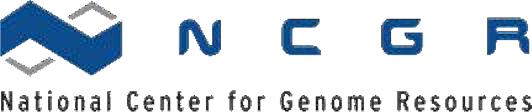 What makes microbes so special?

-15ºC/4ºF to 130ºC/266ºF temperatures
0 to 12.8 pH acidity
More than 200 atm pressure
4 miles deep into Earth’s crust
Up to 5kGy radiation
Grand Prismatic Spring – YNP – 183ºC
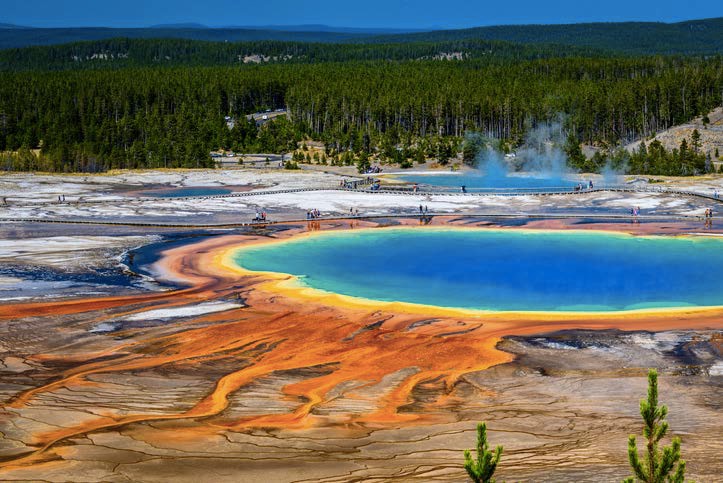 Validates the importance  of microbes and sums up  life on Earth with  boundaries

Microbes are constantly  trying to evolve and get  deeper and deeper into  the hot springs

Eukaryotes only surround  this spring – cannot  survive close to the hot  spring
The great “plate count” anomaly
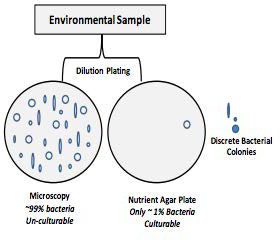 Cultivation based cell counts are orders of magnitude  lower than direct microscopic observation

As microbiologists, we are able to cultivate only a small  minority of naturally occurring microbes


Our nucleic acid derived understanding of microbial  diversity has rapidly outpaced our ability to culture new  microbes
IJSR, Sept 2013
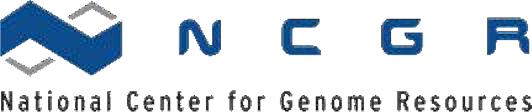 Total number of genomes at NCBI
Number of genomes
250000
205698
Haploid genome
Single circular chromosome,  plasmids
Metabolic diversity
Genetic malleability
No nucleus
Easy interspecies gene transfer
200000
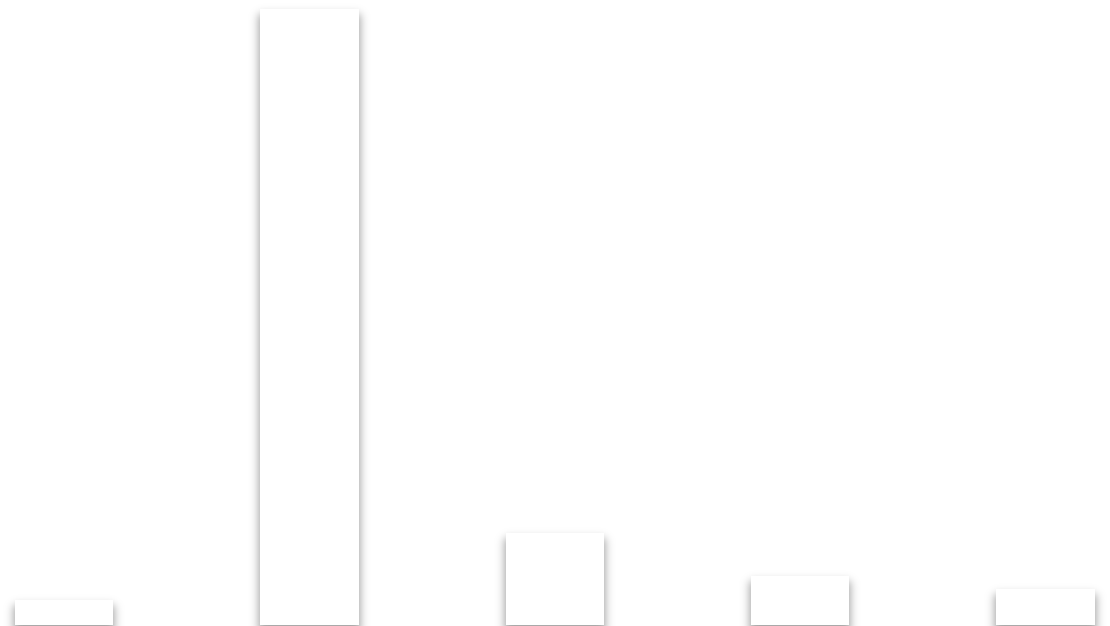 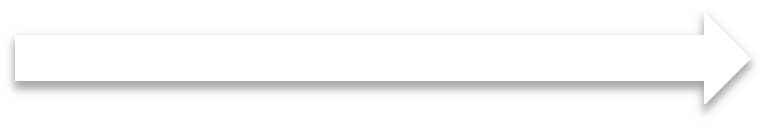 150000
Number of genomes
100000
50000
30684
16543
12254
8583
0
Viruses
Organism
Eukaryotes Prokaryotes
Plasmids
Organelles
https://www.ncbi.nlm.nih.gov/genome/browse/#!/overview/
Roadmap to Culture Independent Techniques
1977: rRNA as an evolutionary marker (Woese and Fox,  PNAS)
1985: Polymerase Chain Reaction	(K. Mullis, Science)
1985: “Universal Primers” for rRNA sequencing (N. Pace,  PNAS)
1989: PCR amplification of 16S rRNA gene (Bottger, FEMS  Microbiol)
Early 1990’s: Curation and hosting of RDP (rRNA database)  FTP
2001: Term ‘microbiome’ coined by Lederberg and McCray
Microbiomes and their significance
Microbes do not work or function as a single entity
Most microbial activities are performed by complex  communities of microorganisms - microbiome
What is a microbiome
Totality of microbes in a defined environment, and their  intricate interactions with each other and the surrounding  environment

A population of a single species is a culture(monoculture),  extremely rare outside of lab and in some infections
A microbiome is a mixed population of different microbial species

MIXED COMMUNITY IS THE NORM!
Why Study Microbiomes
Microbes modulate and maintain the atmosphere
Critical elemental cycles (carbon, nitrogen, sulfur, iron,…)
Pollution control, clean up fuel leaks
Microbes keep us healthy
Protection from pathogens
Absorption/production of nutrients in the gut
Role in chronic diseases (obesity, Crohn’s/IBD, arthritis…)
Microbes support plant growth and suppress plant  disease
Most complex communities reside in soil
Crop productivity
Why is microbiome research new?
Bias for microbes (especially pathogens) that are  cultivable
Culture-based methods do not detect majority of microbes
Only pathogens are easily detected
And most microbes are not pathogens
Availability of tools
Discovery of culture independent techniques
Amplicon sequencing and DNA sequencing
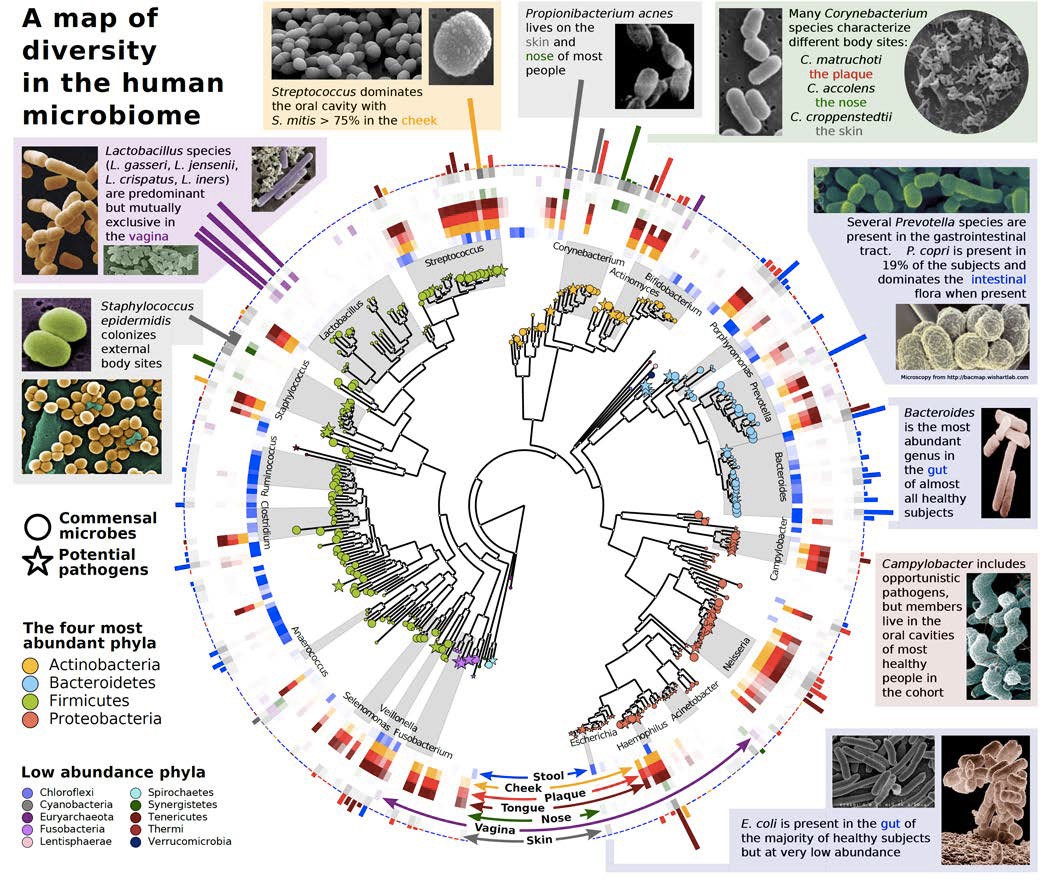 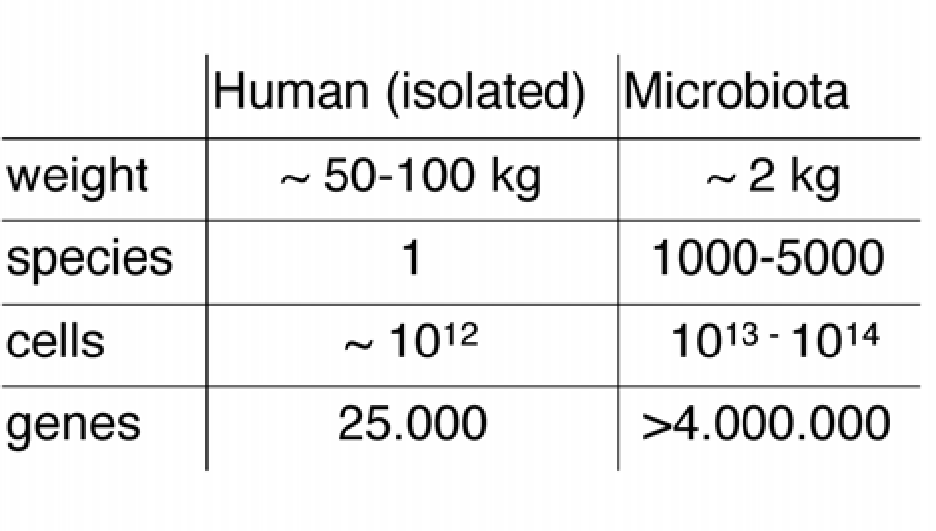 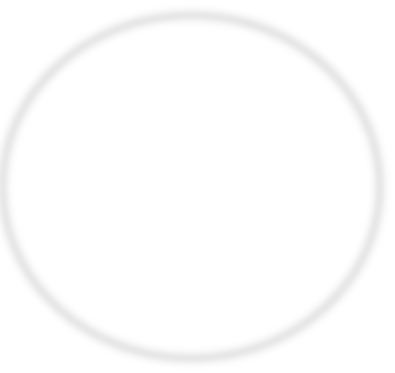 16S profiling
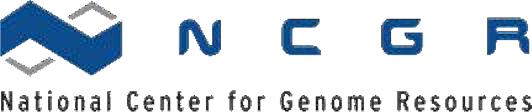 Trends in Genetics, 2013
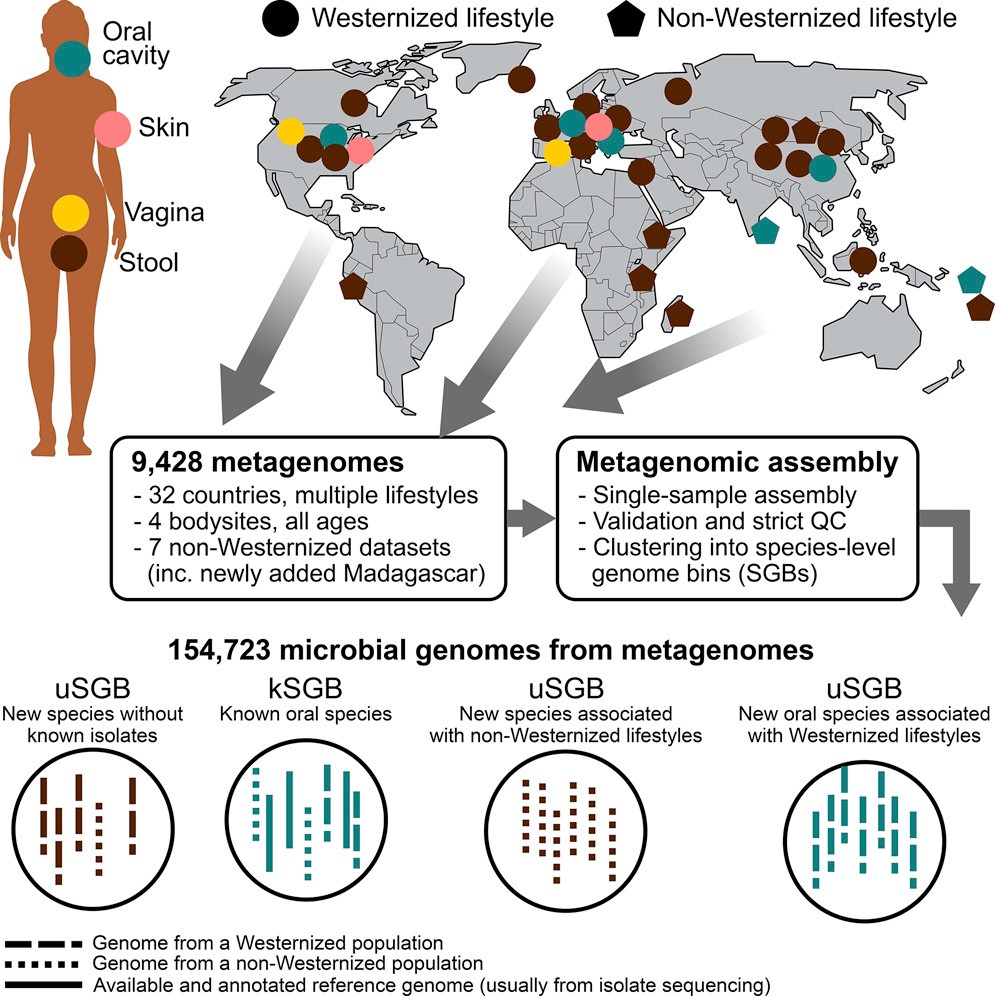 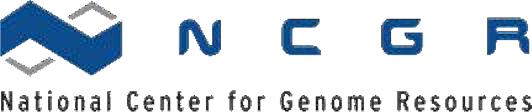 Cell, 2019
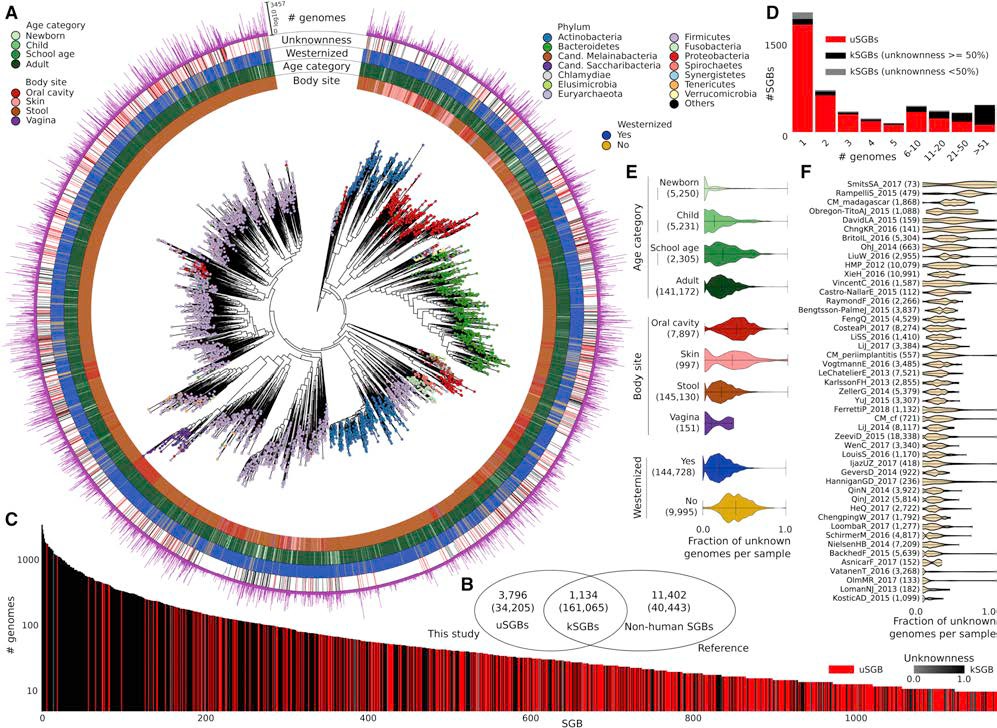 Recovered over 150,000  microbial genomes from
~10,000 metagenomes
70,178 genomes assembled  with higher than 90%  completeness

3,796 SGBs (species-level  genome bins) identified -77% of  the total representing species  without any publicly available  genomes
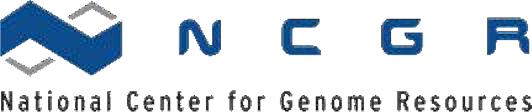 Cell, 2019
American Gut Project
Earth microbiome Project
Human Oral Microbiome Database
CardioBiome
Human Microbiome Studies – JCVI
MetaSub – Metagenomics and metadesign of Subways and Urban  Biomes
Gut microbiota for Health
NASA: Study of the impact of long term space travel in the Astronaut’s  microbiome
Michigan microbiome project
Coral microbiome project
Seagrass microbiome project
Brazilian microbiome project
Home microbiome study
Structural and Functional Approaches to study  microbiomes
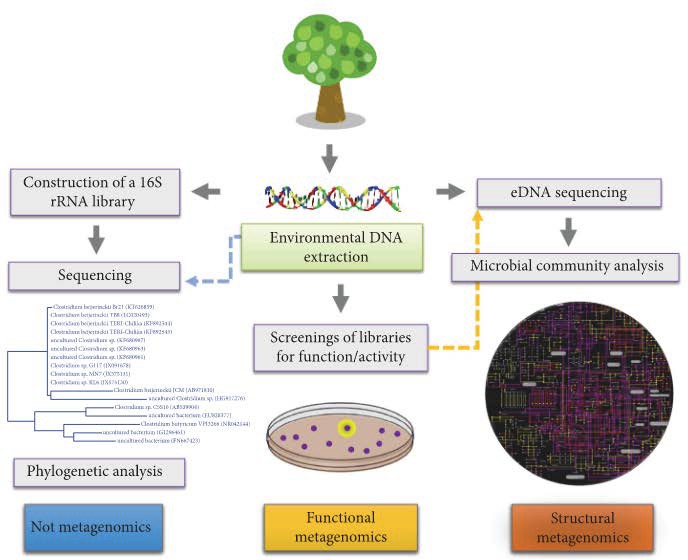 International Journal of Genomics, 2018
16S rRNA as an evolutionary chronometer
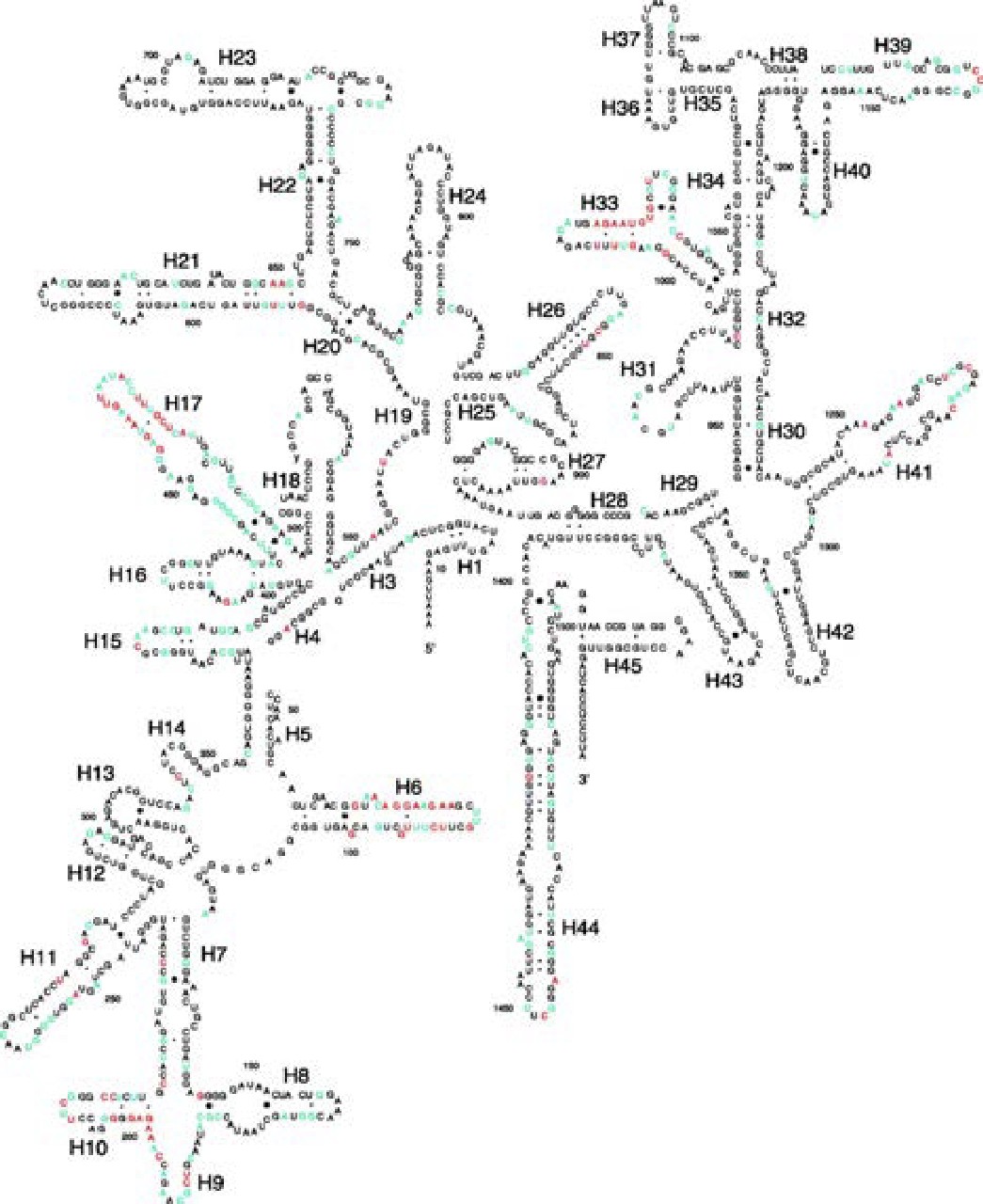 Ubiquitous – present in all known life (excluding  viruses)

Functionally constant wrt translation and  secondary structure

Evolves very slowly – mutations are extremely  rare

Large enough to extract information for  evolutionary inference

Limited exchange – limited examples of rRNA  gene sharing between organisms
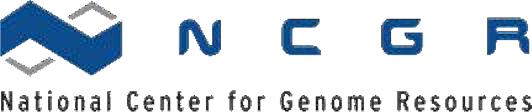 Kjellerberg et al, Microbial Ecology, 2007
16S rRNA vs rpoB (RNA polymerase β subunit gene)
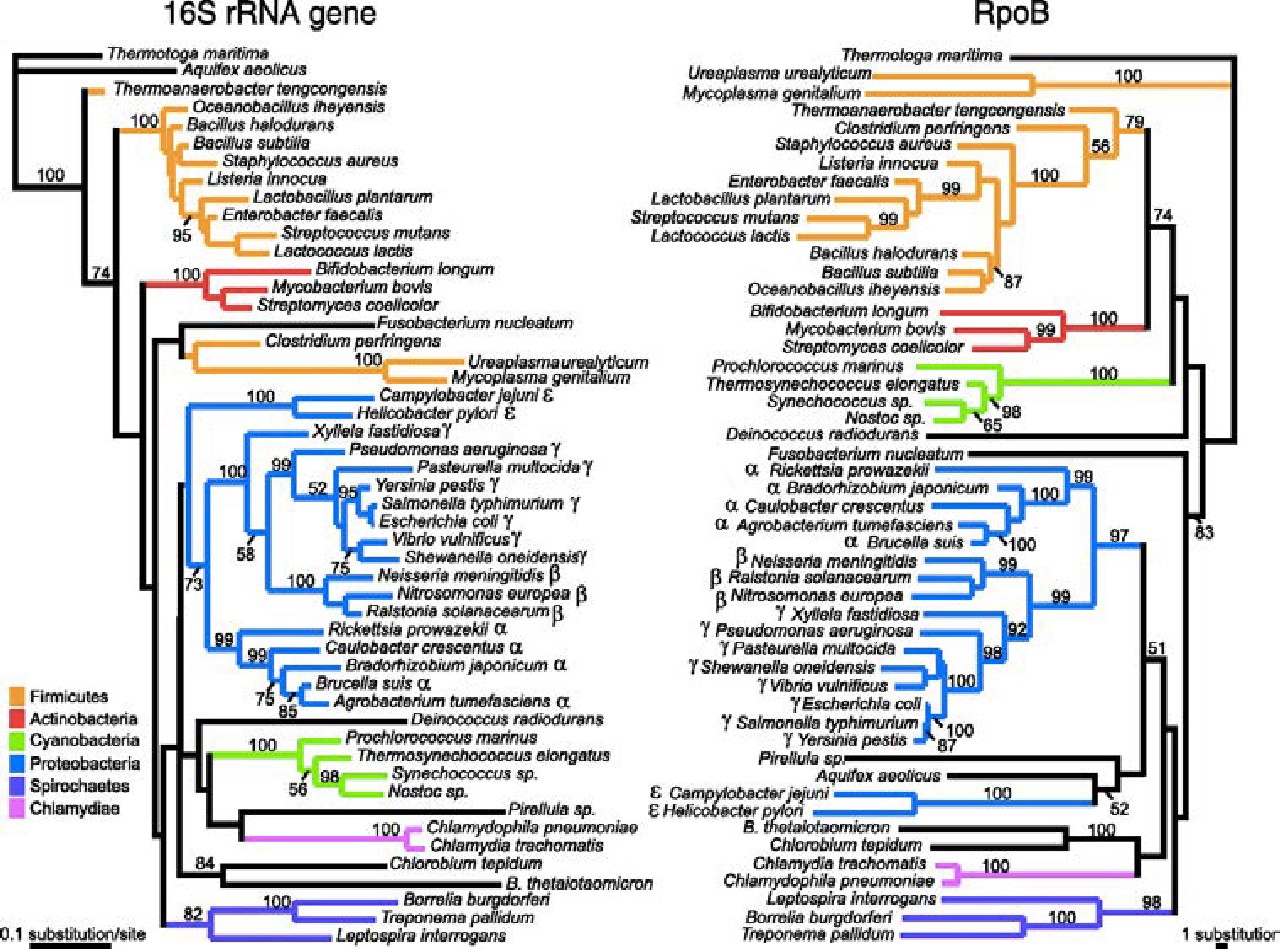 rpoB

Universal presence
Slow evolving
Housekeeping function
Large enough to contain phylogenetic  information

Not conserved enough to be used as a  marker gene
Kjellerberg et al, Microbial Ecology, 2007
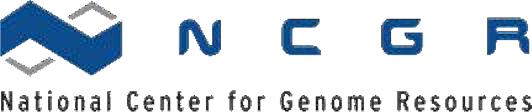 16S rRNA hypervariable regions
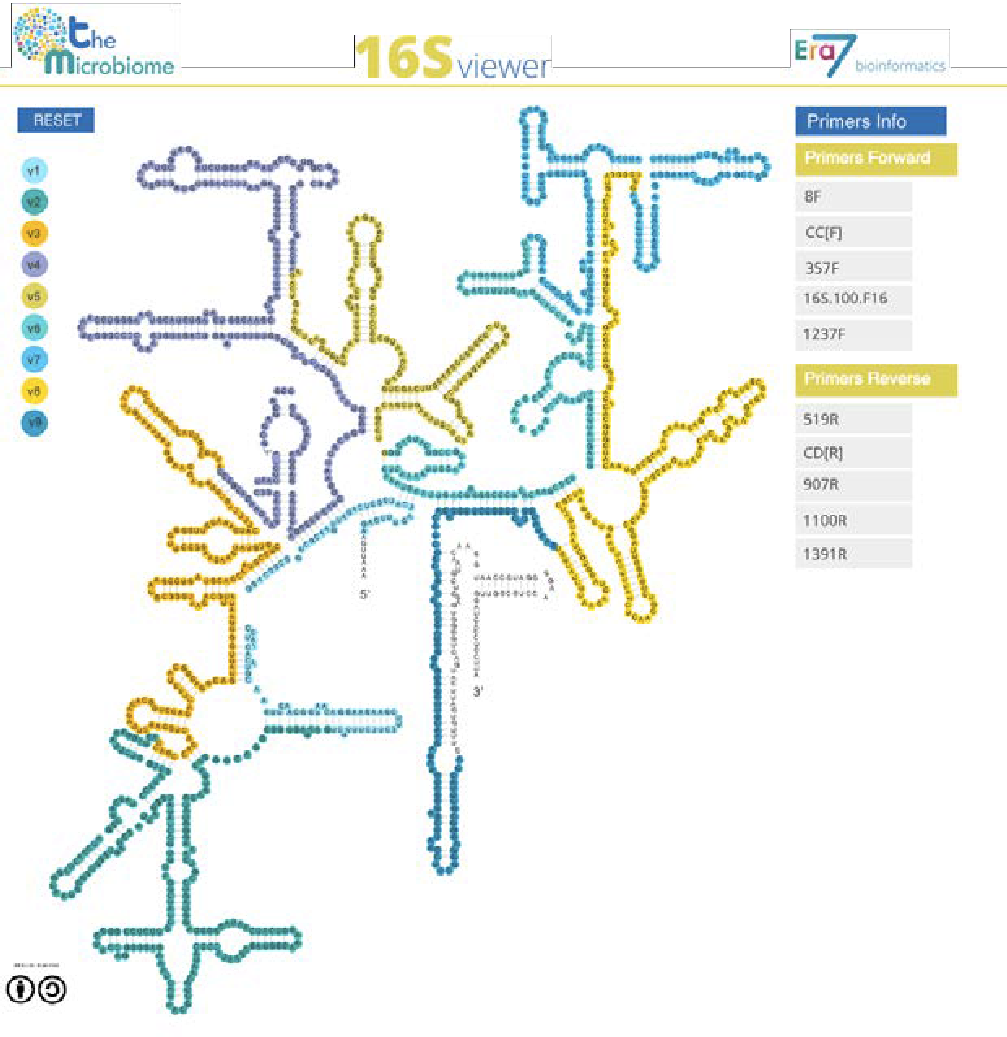 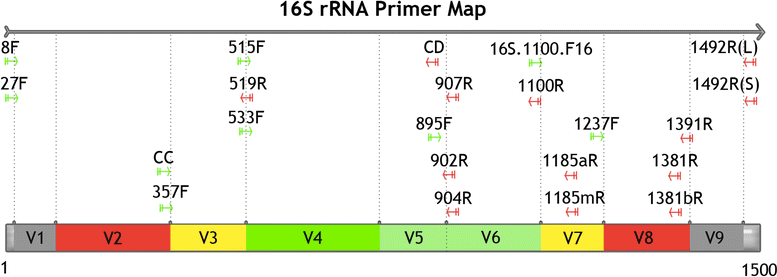 BMC Bioinf, 2016
Illustration of different hypervariable regions of 16S rRNA
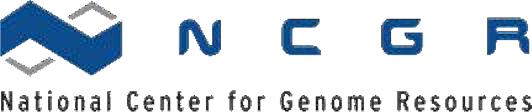 Microbiome.com
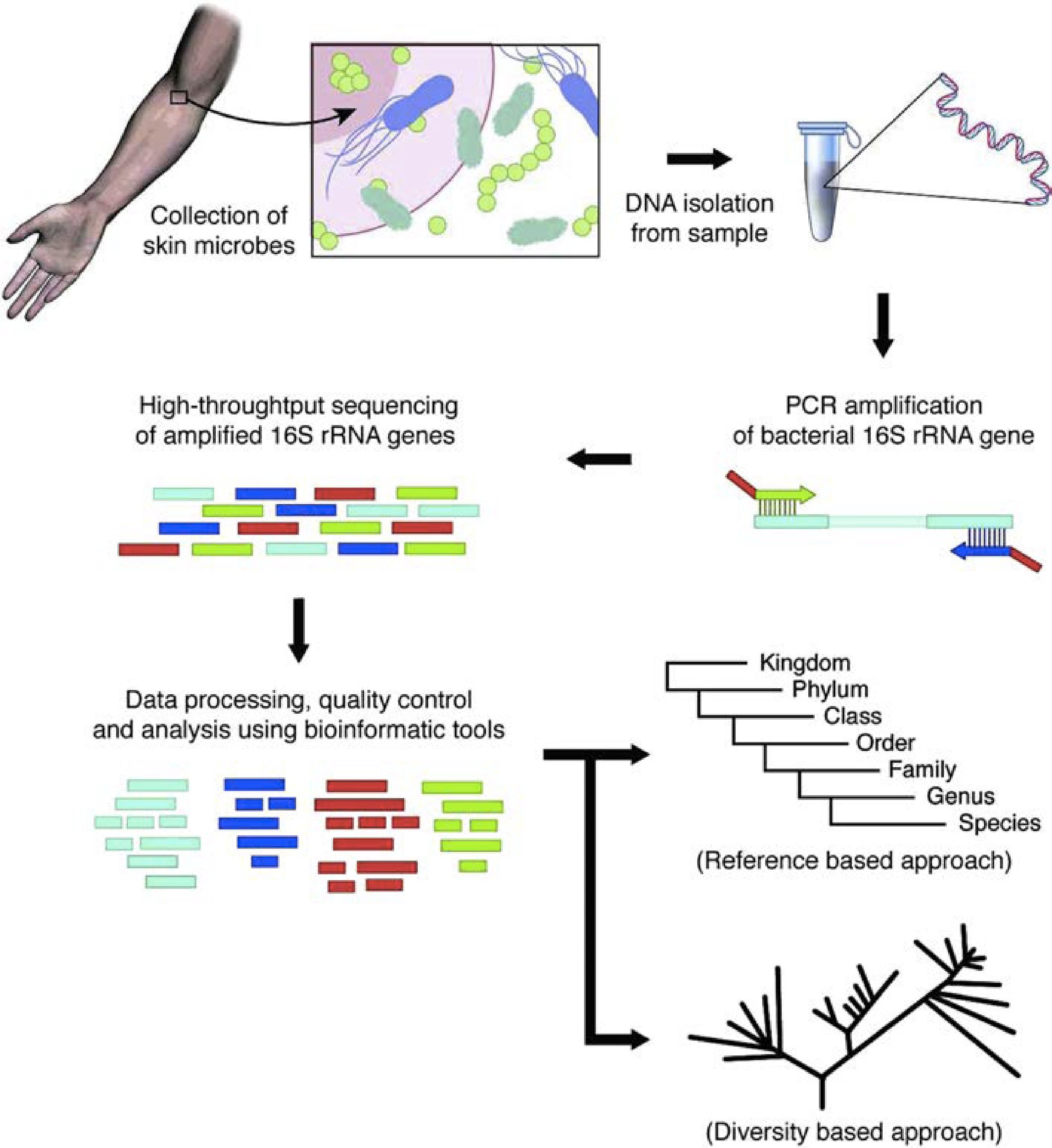 Basic Workflow for 16S Gene Based Sequencing
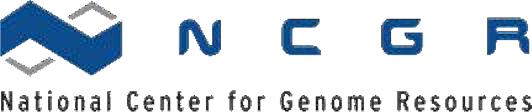 J. Investigative Dermatol, 2016
Addressing the ‘fine print’ while generating 16S  rRNA gene amplicon libraries
Sample Collection
Sample collection significantly influences the microbiome profile  after sequencing
Sample storage
DNA isolation
Template concentration
Template extraction protocol
PCR amplification
PCR bias and inhibitors
Amplification of contaminants

J. Microbiol Methods (2018), App. Environ. Microbiol. (2014), Microbiome (2015)
Steps Involved
Experimental Design: How many samples can be  included in the sequencing run?
By using barcoded primers, numerous samples can be sequenced  simultaneously (multiplexing)
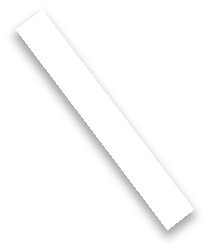 Sequencing  adapter

F
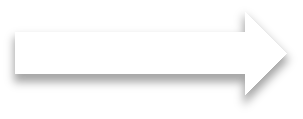 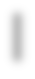 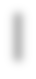 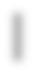 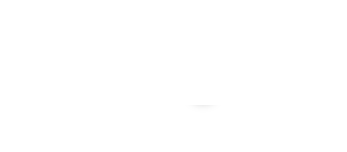 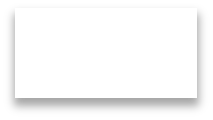 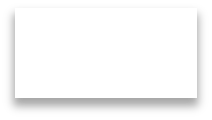 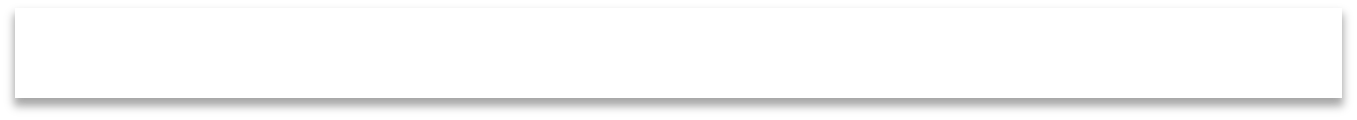 V4 region
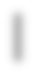 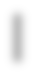 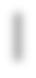 R
barcode

Sequencing  adapter
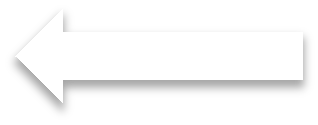 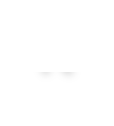 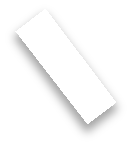 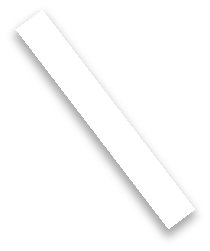 Samples
More the number of samples, more cost effective the run  (sequencing depth will be compromised)
Comparison of multiplexing capacity by sequencing system
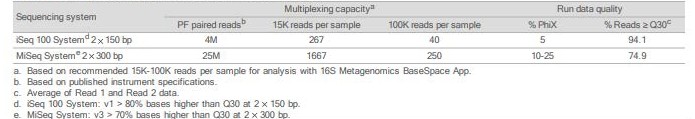 Illumina.com

It is critical to have a ‘library prep manifest’ to document  the position of each sample with its associated barcode  along with additional metadata information
Include Controls
Between run repeat (process any sample in duplicate per  run to measure reproducibility across runs)
Within run repeat (process any sample in duplicate per  plate to measure reproducibility)
Water used during PCR (water blank- to determine if any  contaminant was introduced during PCR reaction)
Water spiked with known bacterial DNA (mock bacterial  communities- enables quantification of sequencing  errors, minimizes bias during sampling and library  preparation )
DNA extraction protocol
Effect of mechanical lysis methods for extraction
Presence of inhibitors such as organic matter, humic acid, bile salts,  polysaccharides
DNA yield post extraction and reproducibility
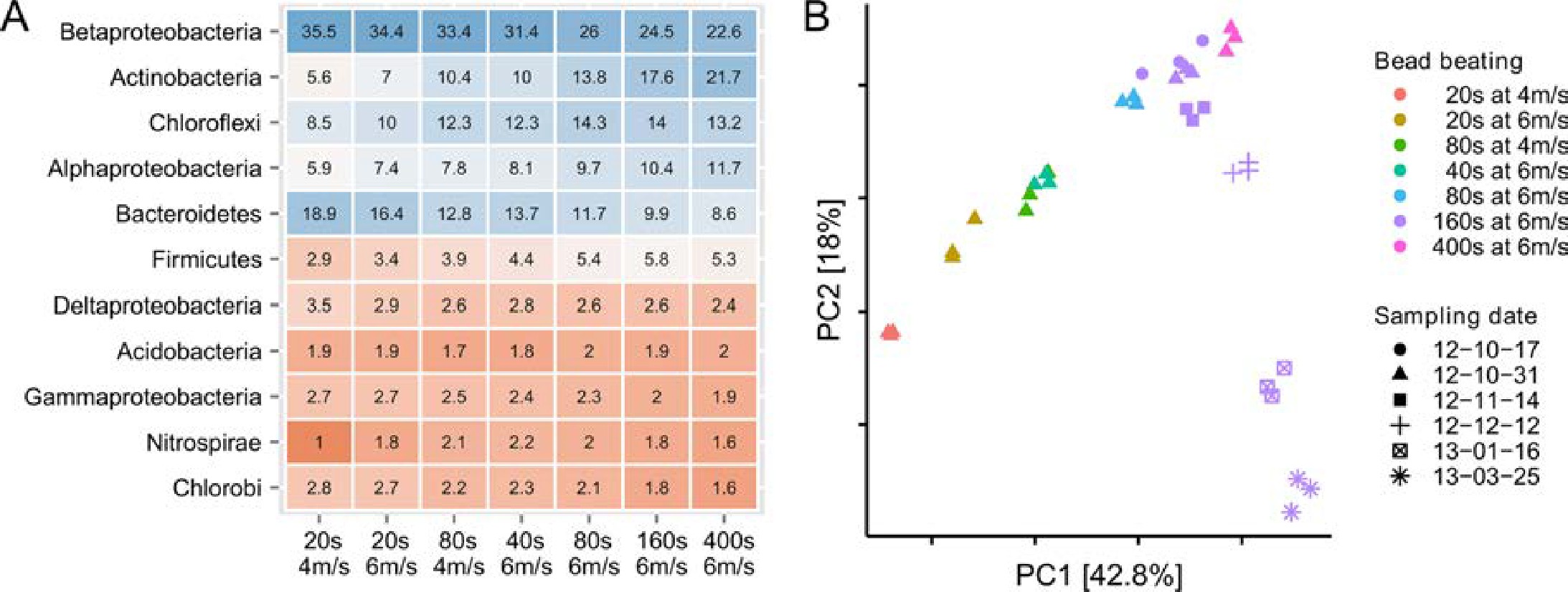 Effect of bead  beating was larger  than sampling time  over 5 months


PLOS One, 2015
Percentage read abundance of the 11 most abundant phyla as a result of bead beating intensity
PCA of samples with different bead beating intensities vs. samples taken at different dates
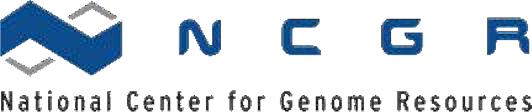 Selection of primers and region of 16S gene influence microbial profile
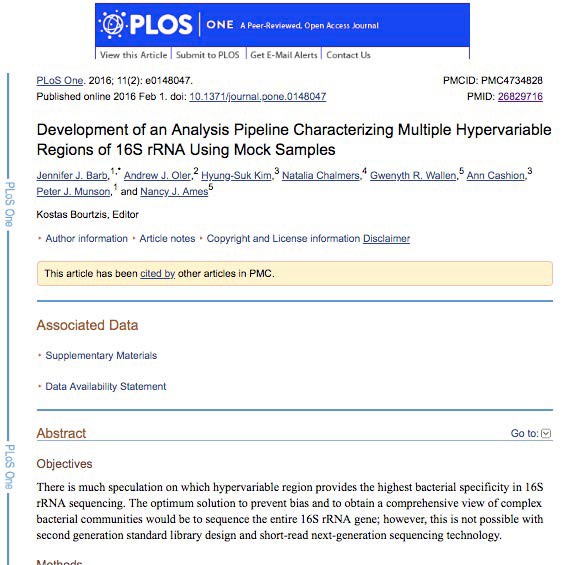 V2, V4, V6-V7 regions produced  consistent results
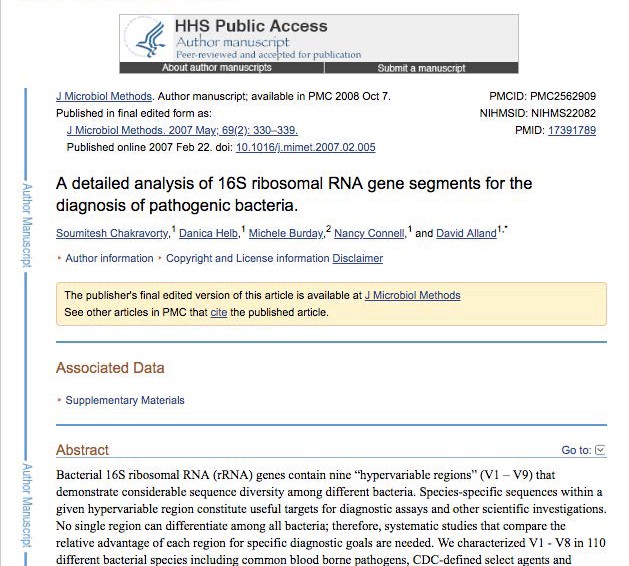 V2, V3 and V6 contain maximum  nucleotide heterogeneity
V6 is the shortest hypervariable region
with the maximum sequence  heterogeneity
V1 is best target for distinguishing  pathogenic S aureus
V2 and V3 are excellent targets for
speciation among Staph and Strep  pathogens as well as Clostridium and  Neisseria species
V2 especially useful for speciation of
Mycobacterium sp. and detection of E  coli O157:H7
V3 useful for speciation of
Haemophilus sp
V6 best target for probe based PCR  assays to identify CDC select agents
(bio-terrorism agents)
Purification of amplicons
After one –step or two-step PCR, products are cleaned  up using AMpure beads
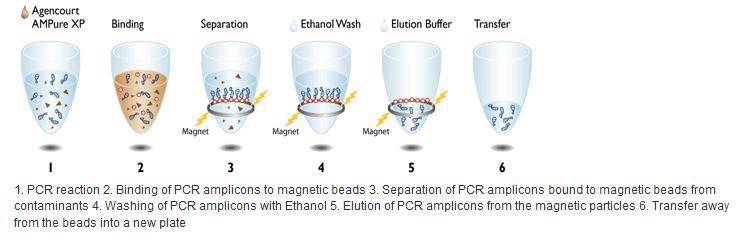 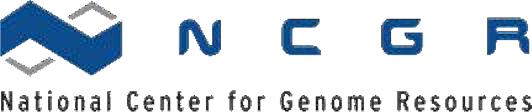 Gel Electrophoresis and quantification of cleaned  amplicon products
Qubit
Sample pooling – equimolar concentrations (how many  samples do you want to pool? How many reads per  sample?
Gel extraction of pooled product
Final clean up (Qiagen kit) and QC
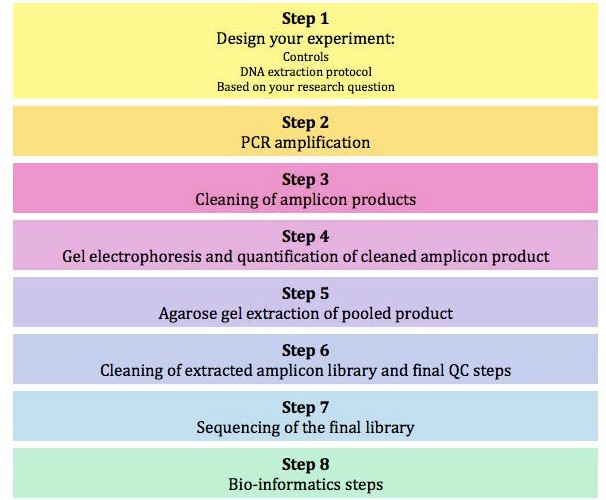 Summary of 16S rRNA library prep steps
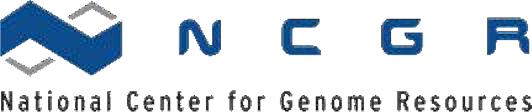 Amplicon Sequencing Library Prep- PacBio
Overview of generic amplicon workflow
demultiplex
Fastx_demux,  fastx-toolkit
Generate
OTUs
Sequencing  facility
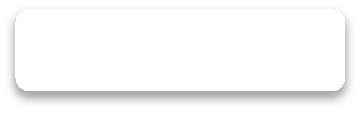 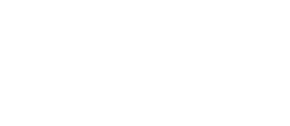 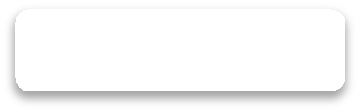 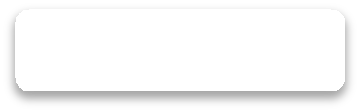 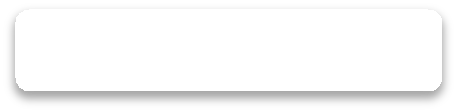 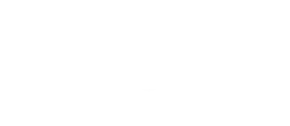 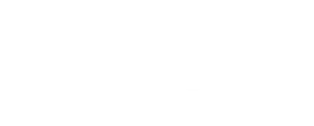 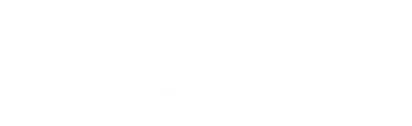 Fasta files
Fastq files
Quality filter/trim
Trimmomatic  cutadapt
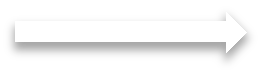 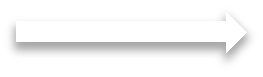 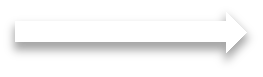 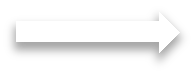 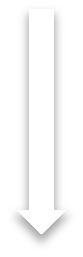 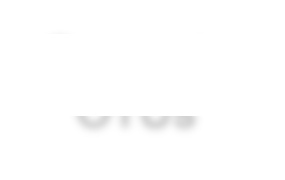 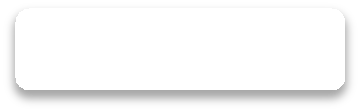 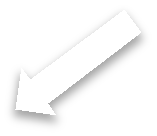 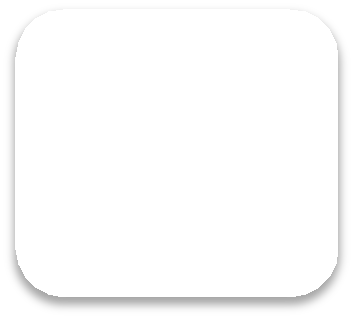 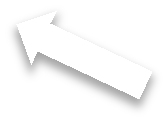 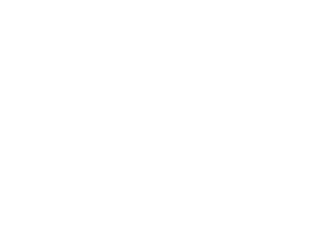 Count table  Fasta file  taxonomy
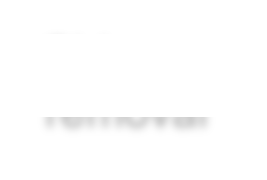 Chimera  removal
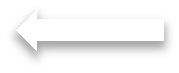 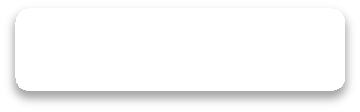 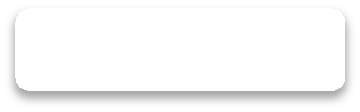 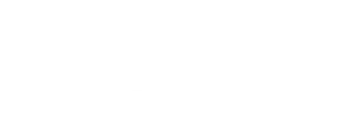 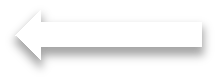 dereplication
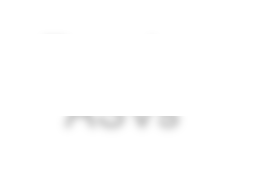 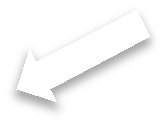 Resolve  ASVs
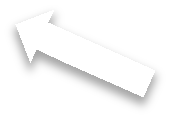 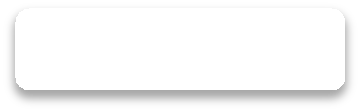 For this workshop,  QIIME2
MOTHUR
Analysis
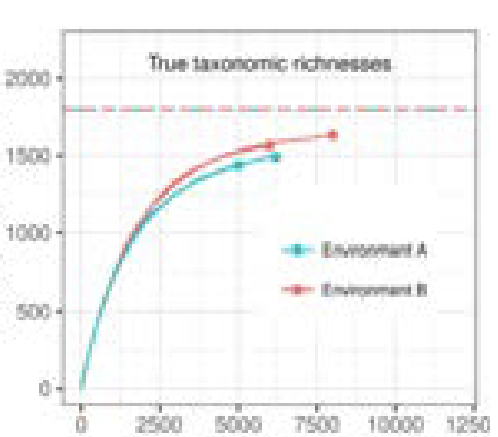 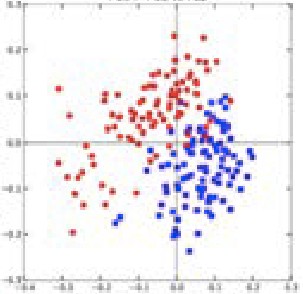 Alpha diversity  Beta diveristy
Taxonomic summaries  Phylogeny
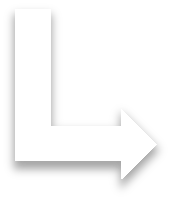 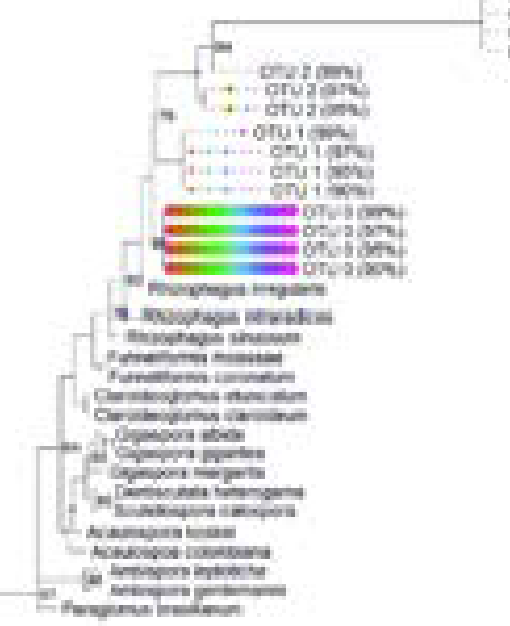 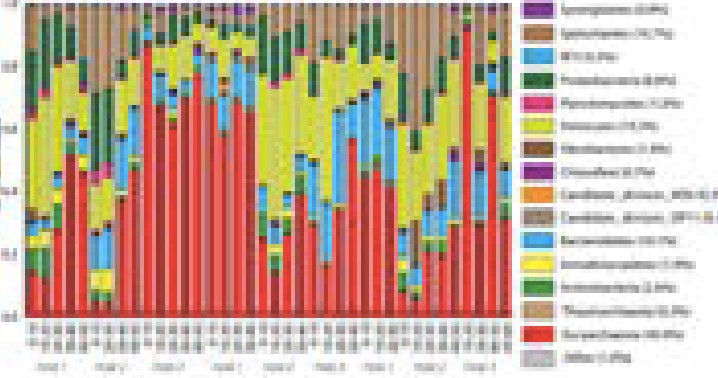 Data Preprocessing
FastQC
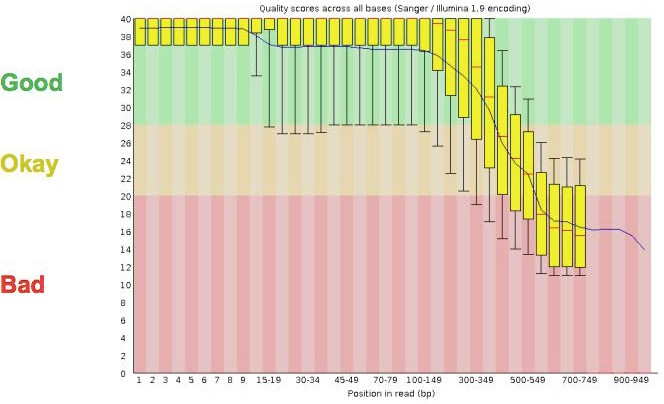 Many tools/options to filter and trim data
Trimming does not always improve things as valuable information  can be lost!
Removal of adapters is critical for downstream analysis
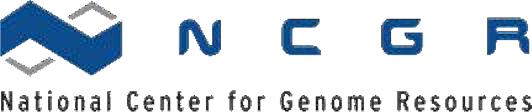 Dereplication
In this process all the quality-filtered sequences are  collapsed into a set of unique reads, which are then  clustered into OTUs
Dereplication step significantly reduces computation time  by eliminating redundant sequences
Chimera detection and removal of non-bacterial  sequences
Chimeras as artifact sequences formed by two or more  biological sequences incorrectly joined together
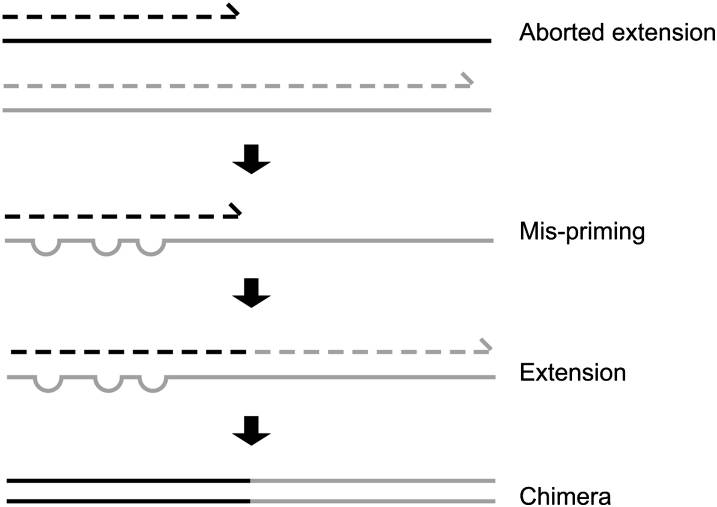 Incomplete extensions during PCR  allow subsequent PCR cycles to use  a partially extended strand to bind to  the template of a different, but similar,  sequence. This partially extended  strand then acts as a primer to extend  and form a chimeric sequence.
Genome Research, 2011
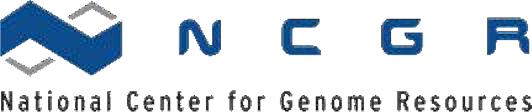 Clustering
Analysis of 16S rRNA relies on clustering of related sequences at a particular  level of identity and counting the representatives of each cluster
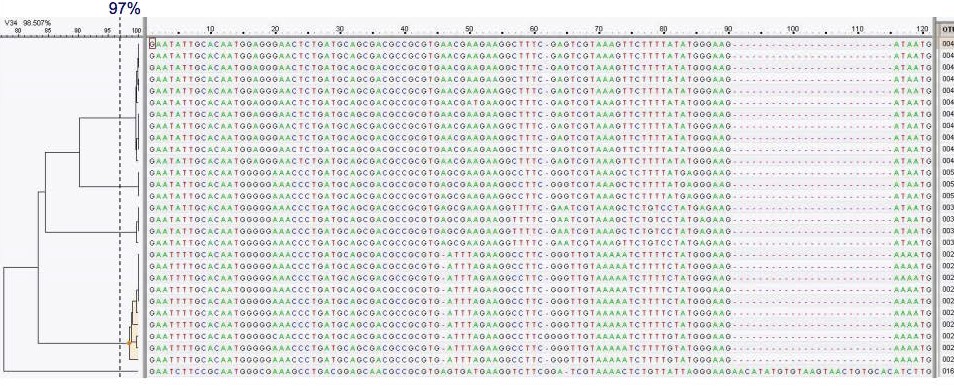 Some level of sequence divergence should be allowed – 95% (genus-level,  partial 16S gene), 97% (species-level) or 99% typical similarity cutoffs used in  practice and the resulting cluster of nearly identical tags (assumedly identical  genomes) is referred to as an OTU (Operational Taxonomic Unit)
Create OTU tables
OTU table is a matrix that gives the number of reads per  sample per OTU
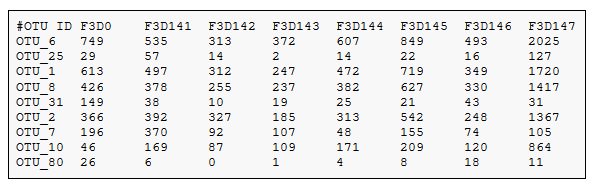 Bin OTUs into Taxonomy (assign taxonomy)
Accuracy of assigning taxonomy depends on the  reference database chosen
Ribosomal Database Project
GreenGenes
SILVA
Accuracy depends on the completeness of databases
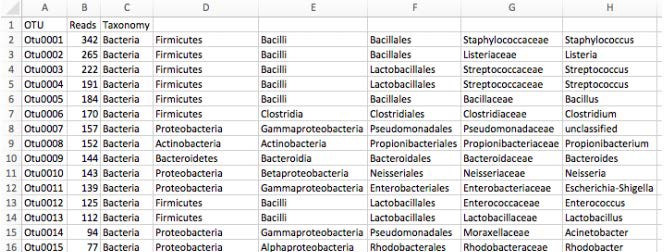 Population diversity – alpha diversity
Assessment of diversity involves two aspects
Species richness (# of species present in a sample)
Species evenness (distribution of relative abundance of species)
Total community diversity of a  single sample/environment is  given by alpha-diversity and  represented using rarefaction  curves

Quantitative methods such as  Shannon or Simpson indices  measure evenness of the alpha-  diversity
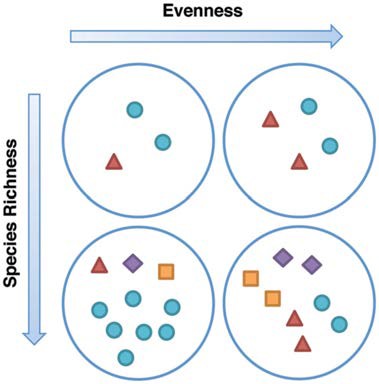 Human Mol. Genet., 2013
Beta-diversity
Beta-diversity measures community structure differences  (taxon composition and relative abundance) between two  or more samples
For example, beta-diversity indices can compare similarities and  differences in microbial communities in healthy and diseases states
Many qualitative (presence/absence taxa) and  quantitative(taxon abundance) measures of community  distance are available using several tools
LIBHUFF, TreeClimber, DPCoA, UniFrac (QIIME)
Measuring Population Diversity – alpha and beta  diversity
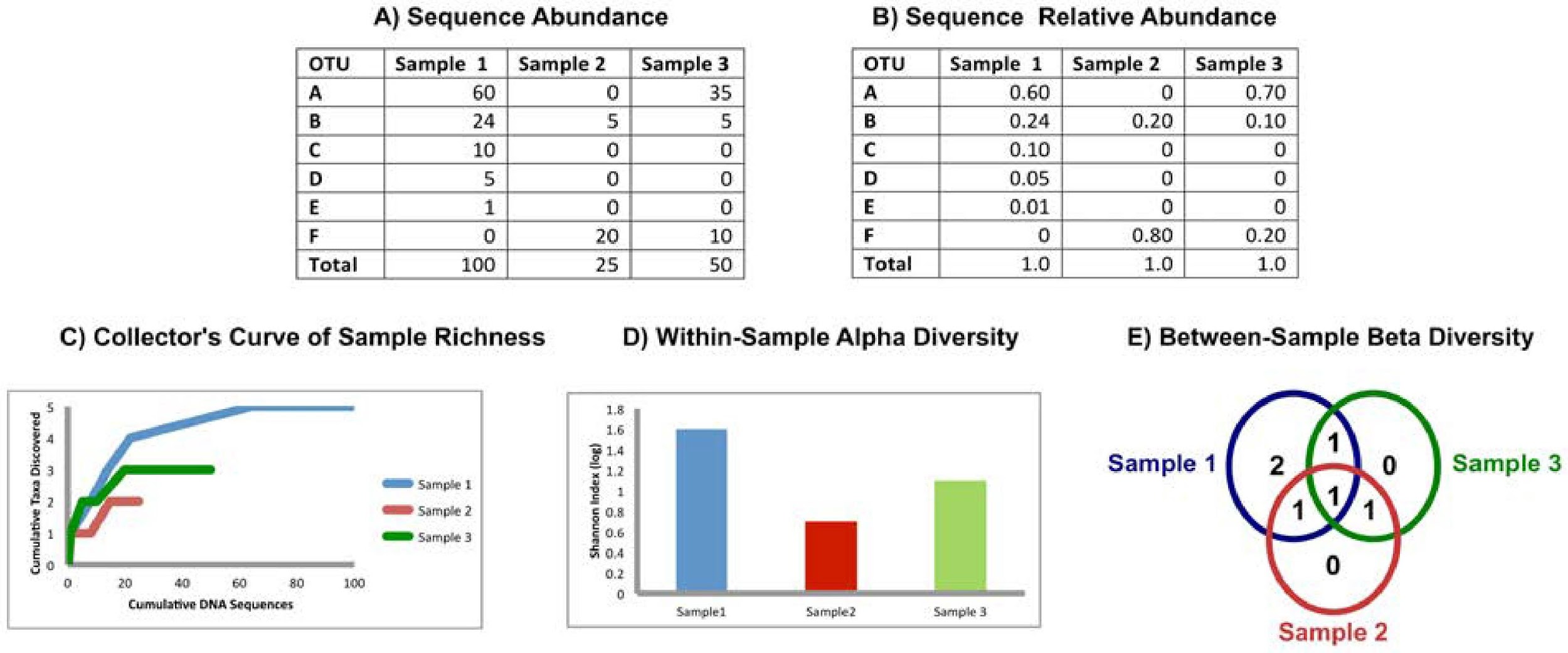 PLoS Computational Biol.,2012
16S rRNA sequencing – benefits and limitations
Benefits
Cost effective
Data analysis can be performed by established  pipelines
Large body of archived data is available for  reference

Limitations
Sequences only a single region of the genome
Classifications often lack accuracy at the  species level
Copy number per genome can vary. While they
tend to be taxon specific, variation among  strains is possible
Relative abundance measurements are  unreliable because of amplification biases
Diversity of the gene tends to overinflate
diversity estimates
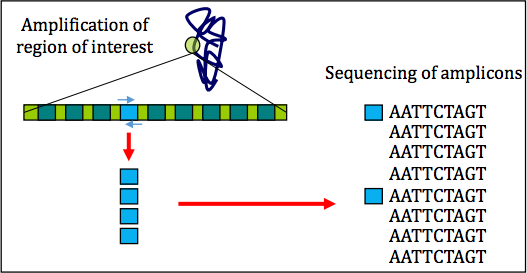 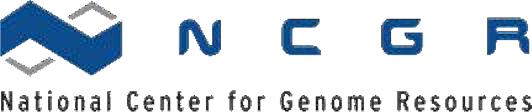 FastQC for 16S rRNA dataset
Extremely biased per base sequence content

Extremely narrow distribution of GC content

Very high sequence duplication levels

Abundance of overrepresented sequences

In cases where the PCR target is shorter than the read length, the  sequence will read through into adapters
QIIME -2
Importing data
Demultiplexing
Running Quality Control
Creating a feature table
Building a phylogenetic tree
Calculating core diversity metrics
Testing alpha diversity group significance and correlation
Performing beta diversity ordination
Testing beta diversity group significance
Assigning taxonomies
Performing differential abundance analysis with ANCOM and/or  gneiss
Taxonomy: Expectation vs Reality
Kingdom – Bacteria  Phylum - Proteobacteria
Class - Gammaproteobacteria
Order - Enterobacteriales  Family - Enterobacteriaceae  Genus – Escherichia  Species – coli
Strain - 0157:H7
-----
OTU 2445338
Beta Diversity - UniFrac

Measures how different two samples’ component  sequences are
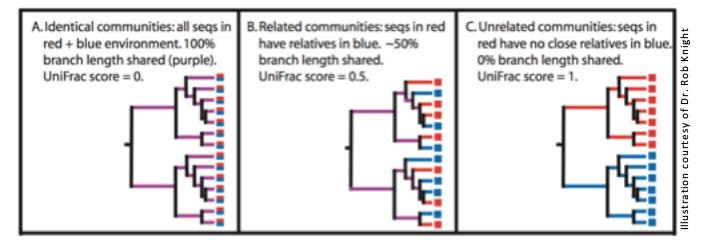 Weighted Unifrac: takes abundance of each sequence  into account
Results from paper
Main phyla: Firmicutes, Bacteroidetes, Proteobacteria,  Actinobacteria, Fusobacteria with differences bw samples
Sputum (patient) samples had highest diversity followed  by oropharynx samples followed by nasal
Healthy controls (N and O) more diverse than samples  from TB patients
Between-group comparisons?
Phyla differences?